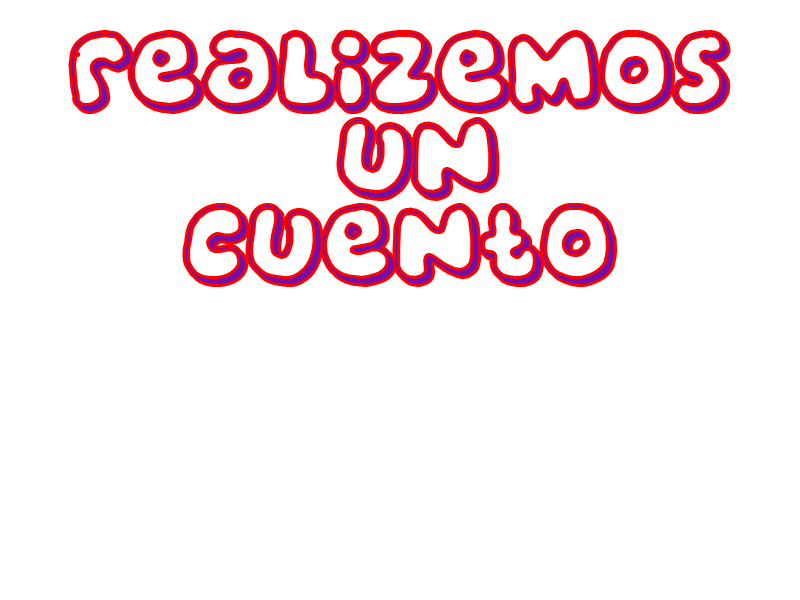 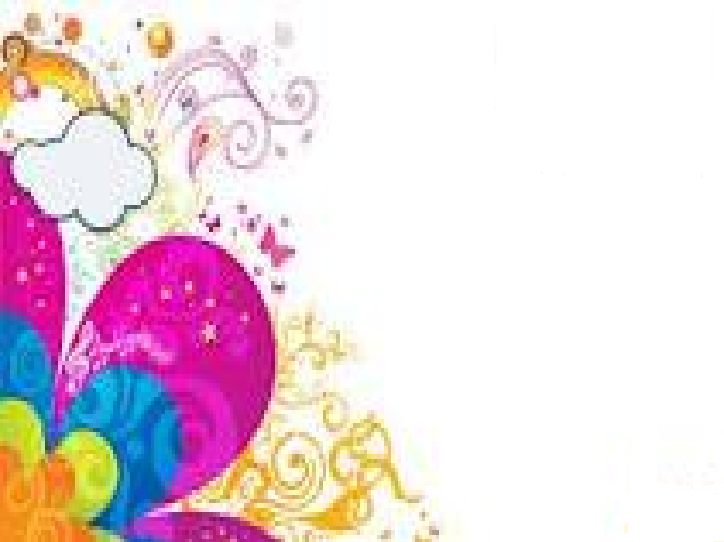 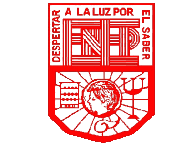 Claudia Elizabeth  López flores
2º      “C”
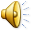 Realicemos un cuento
ENERO DEL 2013
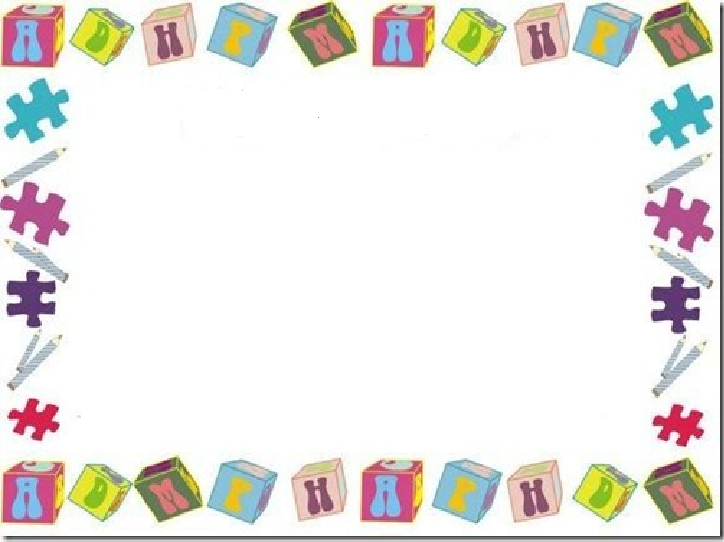 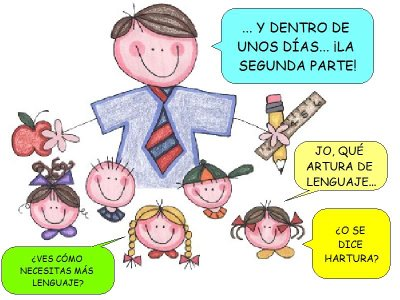 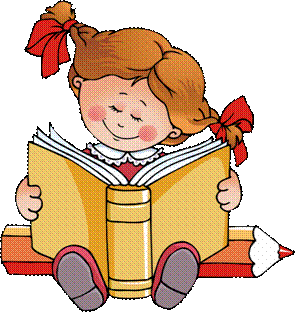 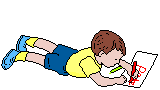 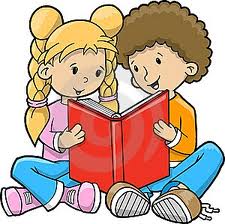 Introducción:
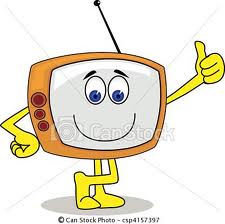 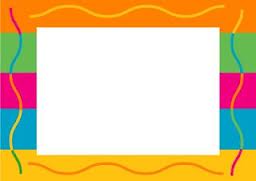 Menú principal
Menú principal
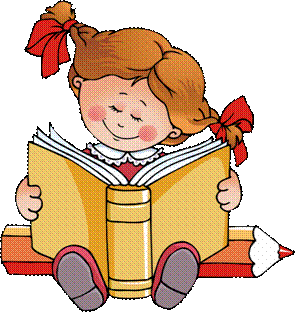 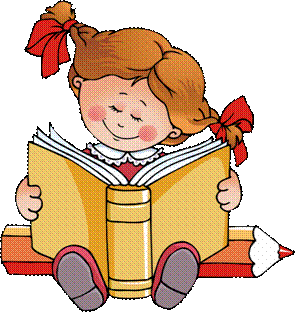 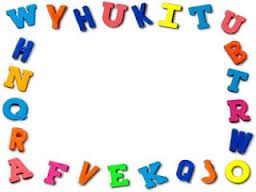 Es momento de leer:
Es momento de leer:
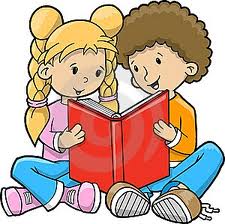 Ahora es momento de escribir:
Menú principal